FACULTY OF MANAGEMENT STUDIES                         UDAIPUR
Submitted by
Abhishek Babel (1)
Harshil Pagaria (11) 
Ishani Shrimal (16)
Pragati Lohar (31)
Vatsal Gandhi (57)
Yashasvi Dhakar (60)
Managerial Skill Development
Submitted to
Prof. Meera Mathur
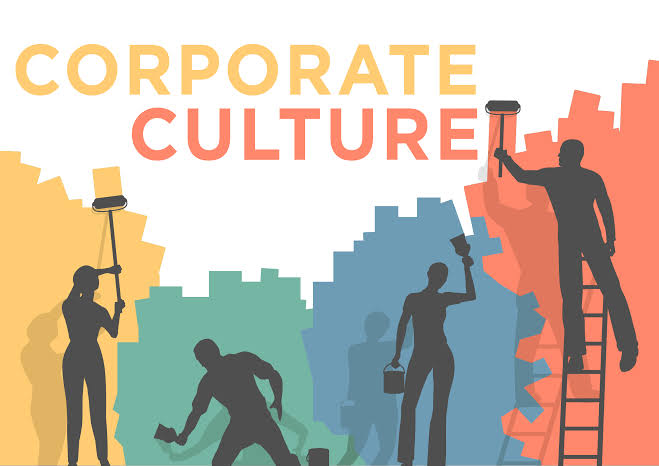 Types of corporate culture
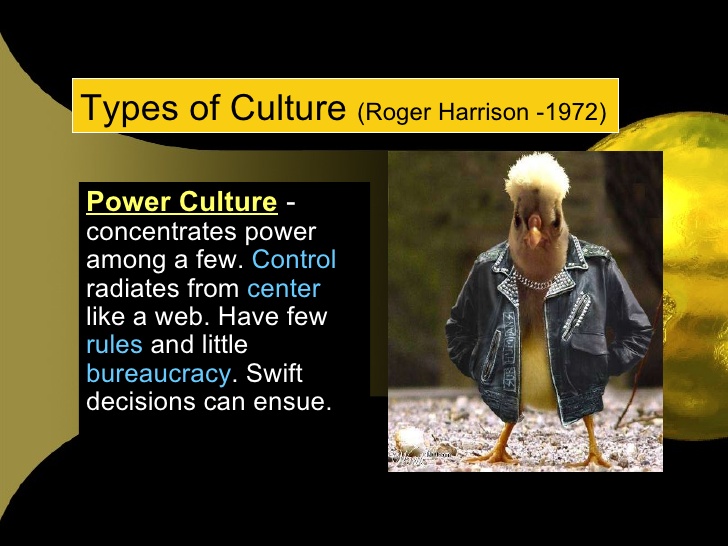 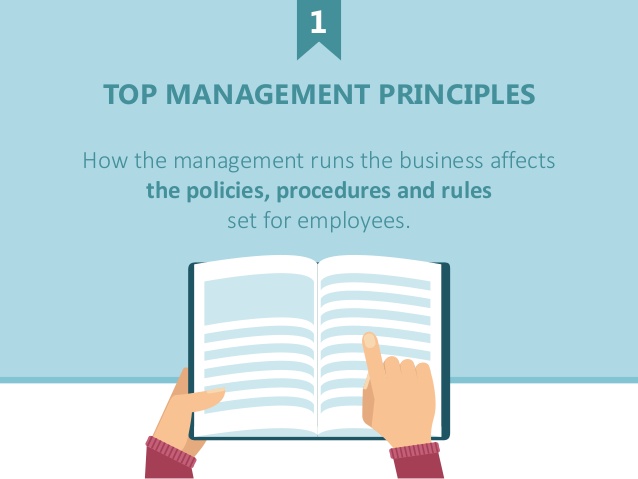 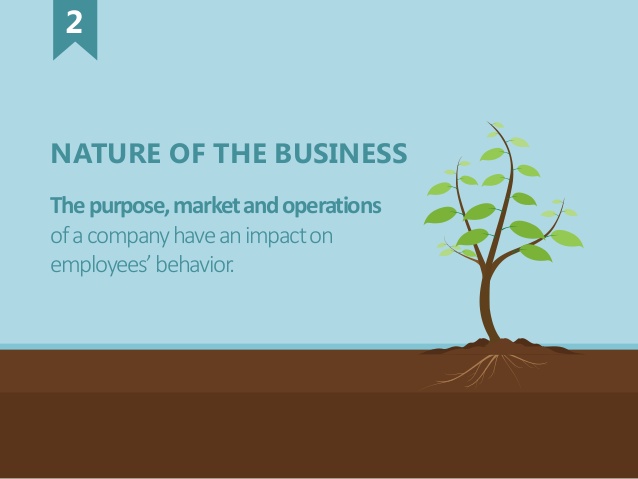 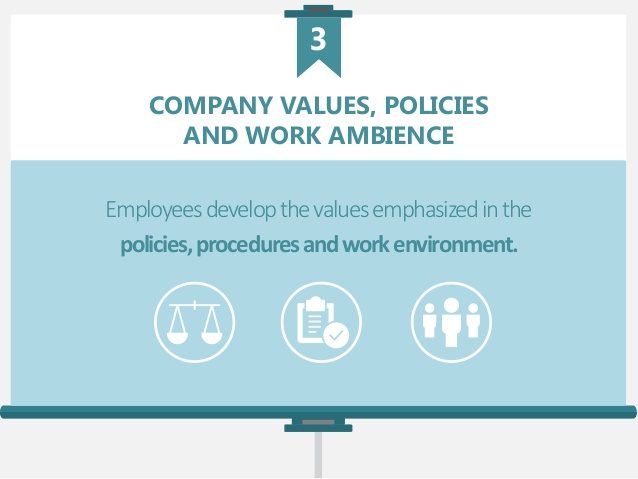 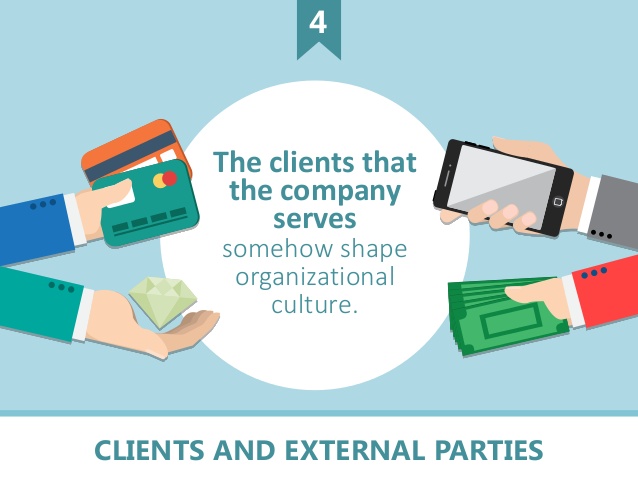 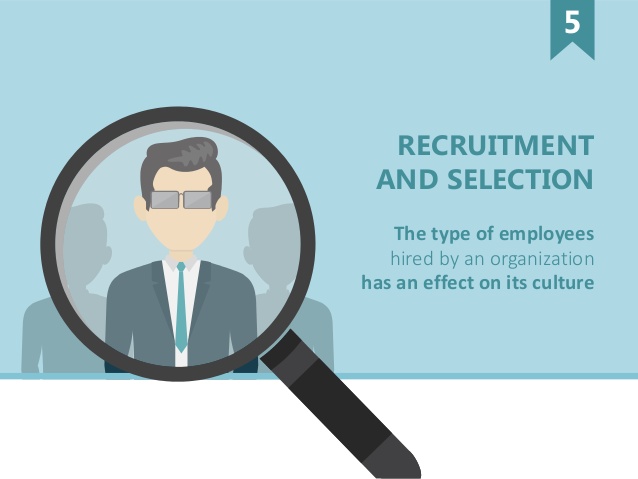 IMPORTANCE AND NEED Of Healthy CORPORATE CULTURE.
Employees retention 
Reputation 
Increases Productivity 
Improves Quality
Create a healthy working environment. 
Guides employees in terms of acceptable Behavior and attitude.
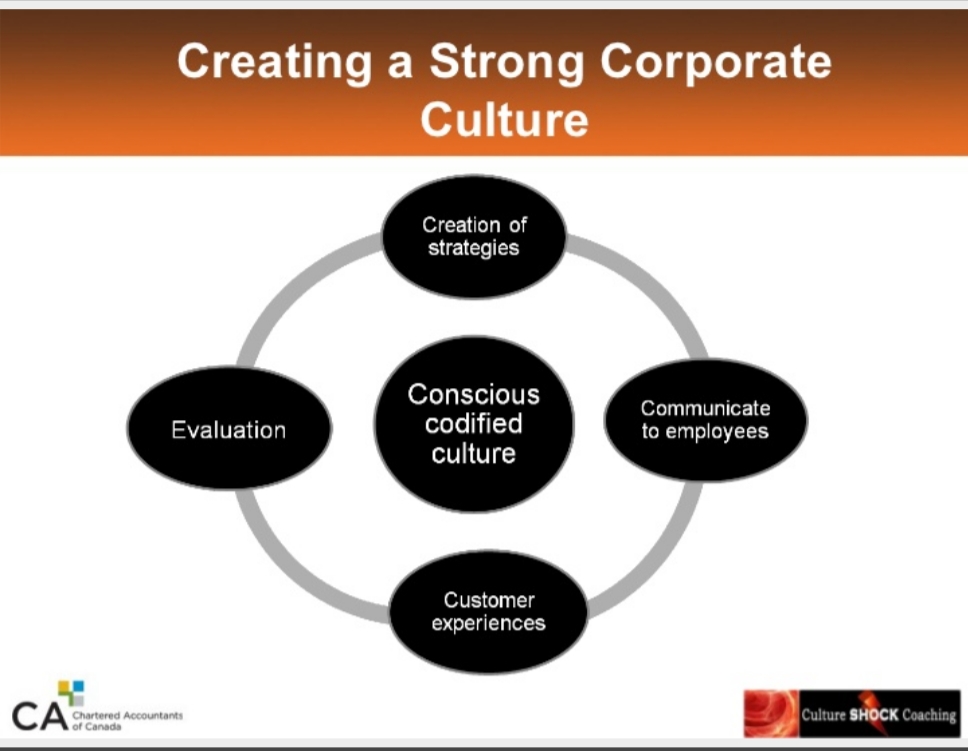 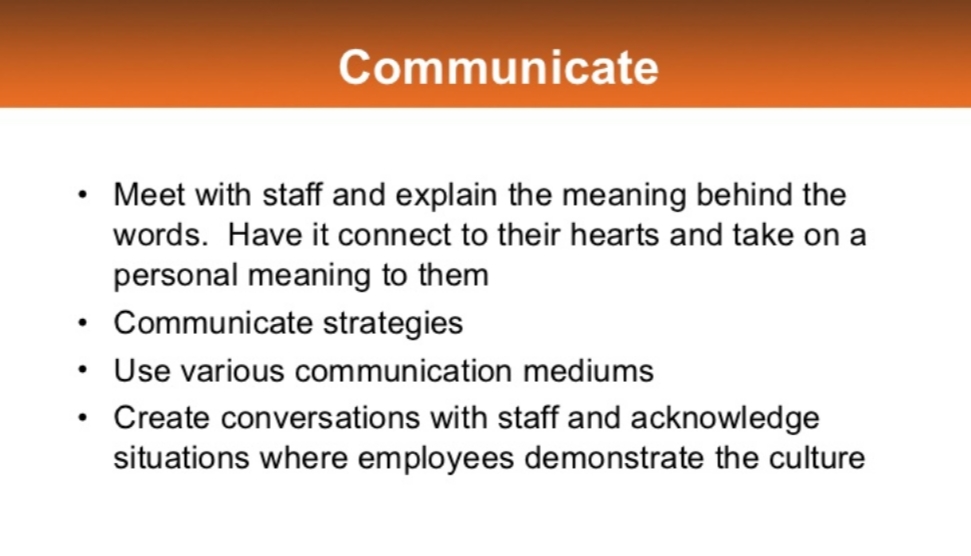 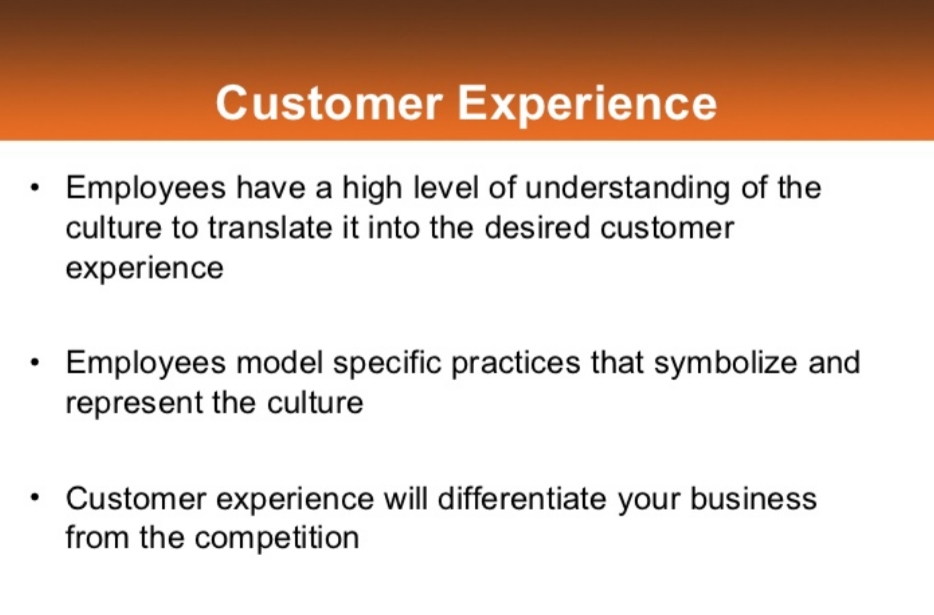 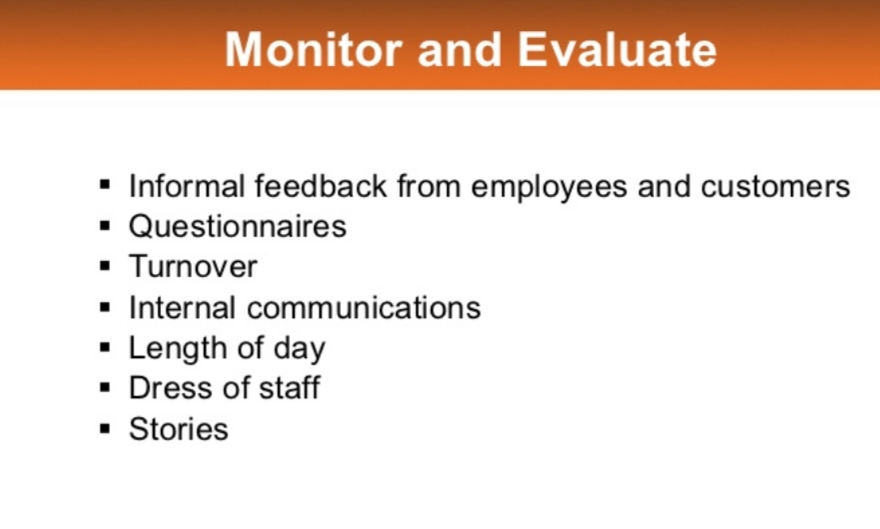 Thank you!!